CRCR Coaching Course
Unit 4: Post-Service – Financial Care
[Speaker Notes: Last revised 3-01-2024]
Unit 4: Post-Service – Financial Care
4.1 Cash Posting, Electronic Fund Transfers and Electronic Remittance Advice
4.2 Credit Balances
4.3 Exception Based Processing-Denied Claim
4.4 Exception Based Processing-Non-Paid Claim
4.5 Self-Pay Follow-up
4.6 IRS Regulation Section 501(r)
4.7 Patient Debt Regulations
4.8 Medical Account Resolution 
4.9 Outsourcing
2
4.1: Cash Posting & Electronic Remittance Advice and Fund Transfers
Recognize the required internal controls for cash posting.
Classify the different types of general ledger cash (non-accounts receivable) and outline how it is posted.
Recognize the general concepts of electronic funds transfers.
Categorize the different levels of automation used in electronic remittance advice posting.
3
[Speaker Notes: In this section, we will learn about internal controls for 
Cash handling and posting 
Electronic Funds Transfer 
Electronic Remittance Advices]
Cash Handling Controls
Separation of cash handling procedures

Internal Audits

External Audits

Reconciliation 

Multi Level Authorizations
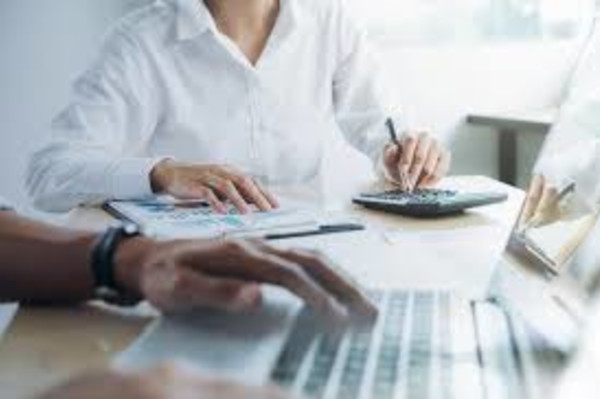 4
[Speaker Notes: Cash handling opens the potential for fraudulent activities and requires controls to ensure the safe guarding of cash flow. These controls include:
The separation of cash handling procedures whereby the same person who opens and endorses the checks is not responsible for the deposit
The establishment of internal audits outside the involved department 
The routine use of outside auditors to track cash flow 
The routine reconciliation of daily cash against deposits, postings and write offs 
The use of multiple levels of authorization for refund checks, write offs and disbursements. 

Policies and procedures should segment responsibilities so that no one individual has the ability to post charges, payments and write offs without a balancing control.  
Large adjustments, write offs, charge transfers should require a manager level authorization- some can even go to the CFO. 

Many healthcare providers have eliminated mail payment delivery through the use of bank lockbox. It not only improves security but also expedites the deposit of funds. Many are also capable of providing the deposit details in a postable 835 ERA file.]
Daily Reconciliation Process
Obtains total of all payments
Divide into batches for posting 
Endorse checks immediately 
Prepare the bank deposit for all payments 
Post cash and adjustments with specific codes 
Post unidentified payments to an unidentified account
Balance and post batches 
Balance Payments to the bank deposit 
Balance the bank deposit to the General Ledger
5
[Speaker Notes: Cash handling opens the potential for fraudulent activities and therefore it is imperative to implement controls against these attempts.

In order to implement an effective daily control process, policies and procedures for a daily reconciliation process should be developed and implemented.

Policies and procedures should segment responsibilities so that no one individual has the ability to post charges, payments, and write-offs without a balancing control. Another activity to document the funds transfer, preferably by a supervisory-level staff member.
Large adjustments, including contractual write-offs, bad debt write-offs, and charge transfers, should require a manager-level authorization. While controls may have the effect of slowing the accounts receivable processing, the lack of control can result in the loss of revenue and cash.


Processing general ledger cash requires the same separation of duties, and includes payments like cafeteria receipts, gift shop receipts and parking receipts.]
General Ledger Cash
What is general ledger Receipts? 
Logged, secured and receipts used 
Batched by payment type 
Totaled and documented 
Delivered to cashier and re-totaled 
Bank Deposit
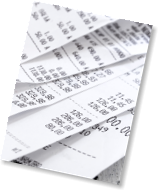 6
[Speaker Notes: Processing general ledger cash (payments for miscellaneous purchases) requires the same separation of duties when processing patient payments.
Examples of additional miscellaneous payments include: cafeteria receipts, gift shop receipts and parking receipts.
Each payment should be logged within the department, payments should be secured and receipts should be issued.
Receipts should be grouped or batched by payment type and totals and balanced to the receipt log.
Payments should be totaled and documented.
Payments are delivered to a cashier, who re-totals the payments and validates that the totals agree.
The cashier then completes a bank deposit slip.]
Electronic Transactions
Electronic Funds Transfer (EFT)—
The fastest way to move money because it is possible to transfer funds
Greatly simplifies cash balancing and control requirements
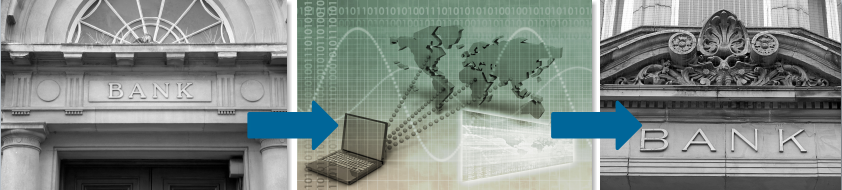 [Speaker Notes: This is the electronic transfer of funds (EFT) from payer to payee through the banking system. It is considered the fastest way to move money because it is possible to transfer funds between banks on the same day. This is a network of money movement available to banks through the Federal Reserve System.
 
EFT balancing and controls—The use of EFT greatly simplifies cash balancing and control requirements since the cash is deposited directly into the provider’s bank account. The bank informs the provider of the amount received and issues a deposit. The provider balances this to the electronic remittance advice received. 

The actual posting of the EFT dollars to the accounts receivable may be accomplished in a variety of methods, typically predicated on the receipt of either a paper remittance advice or an electronic remittance advice. Control logs must be maintained to ensure that all EFT deposits are posted to the patient accounting system in a timely (daily) manner.]
835
Electronic Remittance Advice (ERA) 835 Data Set
835 format is used to electronically send third-party payments and remittance details to healthcare providers
Level 1—Electronic receipt of data only
Level 2—Electronic receipt and electronic data entry
Level 3—Electronic receipt, data entry, reconciliation, posting, and closing
Level 4—Total automation of receipt, data entry, payment posting and adjustment processing
[Speaker Notes: A standardized healthcare claim payment remittance advice known as the 835 is used to send payments to healthcare providers. 

Level 1—Electronic receipt of data only—an electronic remittance advice is received and the information is printed. The printout is then processed the same as a paper remittance advice. The advantages include saving mail time for the remittance and a standardized format for data entry.

Level 2—Electronic receipt and electronic data entry—with this level, the electronic remittance is received, entered into the computer electronically, and viewed on a terminal. Data entry tasks are eliminated through automated entry of the information, but usually there continues to be a manual matching of remittance information to an individual account and reconciliation of charges submitted to the amount paid.
 
Level 3—Electronic receipt, data entry, reconciliation, posting, and closing—Here the electronic remittance advice is received and entered into a computer electronically, and the remittance data are electronically posted by the patient accounting software, simultaneously updating the patient’s account. Standard adjustment codes must be established to automate entries for payments, write-offs, and contractual allowances. Manual intervention is only needed if there is a disagreement or an error.
 
Level 4—Total automation of receipt, data entry, payment posting and adjustment processing—In addition to everything included at level 3, this level links with banking information to allow reconciliation of payments received electronically through a non-bank network, with funds received electronically. Medicare logs and the secondary billing process are automated using the ERA. An electronic explanation of benefits received from the primary payer is transmitted electronically with the secondary claim. Manual intervention is only required to handle disagreements.]
Balancing and Control
Download the Electronic Remittance Advice (ERA) files.

Review payment amount with EFT payment amount.

Process against system filters to identify items that require manual review:

After resolving all filtered exceptions, execute automatic account posting.
[Speaker Notes: There are many components to each payer’s remittance. They include the payment amount, information on zero payments, partial payments, contractual allowances, and patient deductible and co-payment responsibilities. Each transaction type must be balanced and controlled to ensure that incorrect payments are identified, incorrect contractual adjustments are identified, denials are identified, and the patient’s account reflects the correct balance. The following steps will ensure proper balancing and control of the ERA posting:

Download the ERA electronic files.
Review payment amount with EFT payment amount.
Process against system filters to identify items that require manual review:
Posted contractual adjustment does not match actual payer contractual adjustment
Takebacks
Denials
Zero payments
Held claims
After resolving all filtered exceptions, execute automatic account posting]
Key Points
EFT is the transfer of funds from payer to payee through the banking system.
EFT is the fastest way to move money 
ERA is used to electronically send third-party payment details to healthcare providers.
Balancing and Control .
10
[Speaker Notes: As you move on, please keep in mind the following points:
EFT is the transfer of funds from payer to payee through the banking system.
EFT is the fastest way to move money as the transfer of funds takes place between banks on the same day and the cash is deposited directly into the healthcare provider’s bank account.
ERA is used to electronically transmit third-party payment details to healthcare providers.
In the cash posting process, each transaction type must be balanced and controlled to ensure that incorrect payments are identified and the patient’s account reflects the correct balance.
Cash handling requires proper controls to eliminate or reduce fraudulent activity.
All locations where cash or checks are received are control points which require proper vigilance for the control of fraudulent activities.
Certain steps should be followed in order to implement an effective daily control process.]
What is EFT?
A standardized healthcare claim payment/advice known as the 835 format. 
The establishment of internal audits by personnel outside the involved department. 
The electronic transfer of funds from payer to payee through the banking system 
A process that requires the separation of duties when processing patient payments.
11
[Speaker Notes: #3. The use of EFT greatly simplifies cash balancing and control requirements since the cash is deposited directly into the healthcare providers bank account. It is considered the fastest way to move money.]
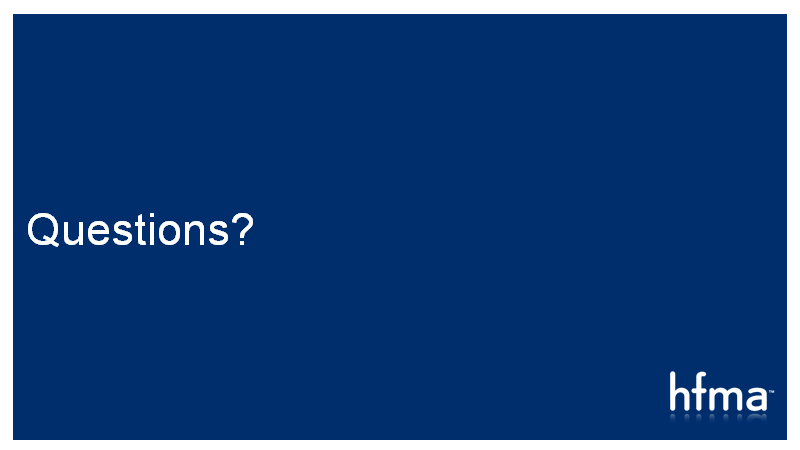 12
4.2: Credit Balances
Define the term credit balance and identify the root causes and origins of credit balances in accounts receivable.
Select resolutions to the most common errors resulting in a credit balance.
Identify resolution processes to small credit balances.
13
[Speaker Notes: In this section, we will address credit balances, why it’s important to identify them and how to resolve them.]
Credit Balances
Occur when payments and contractual adjustments posted to an account exceed the total charges

Considered Liability 

Regulatory requirements
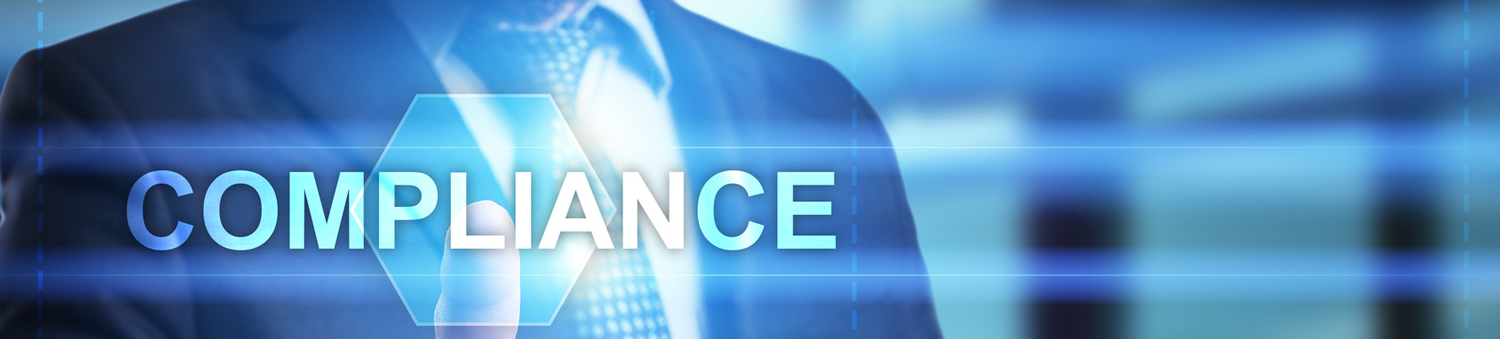 [Speaker Notes: Accounts receivable accounts have credit balances when the payments and contractual adjustments posted to an account exceed the total charges. It is important to identify and resolve credit balances in the accounts receivable for a couple of reasons. If credit balances are not identified separately from debit balances in the accounts receivable and the balances are “netted,” the healthcare organization’s accounts receivable level is understated. Credit balances are a liability of the organization and should be reported on financial statements as such. In addition, there are compliance requirements. CMS requires that hospitals report all Medicare credit balance overpayment accounts on a quarterly basis using form CMS-838, which must be signed and attested to by an officer of the hospital—specifically, the chief financial officer (CFO) or the chief executive officer (CEO). Finally, states also have reporting requirements related to credit balance accounts.]
Reasons and Resolutions
Incorrectly posted allowances or proration rules 

Charge credits after billing 

Duplicate payments 

Inaccurate upfront collections

Primary and Secondary claim processing
15
[Speaker Notes: Credit balances are created a number of ways. Surprisingly, a large number of credit balances are not the result of overpayments but of posting errors that must be corrected in the patient account system. 
Common factors include billing and payment errors and hospital and payer system limitations. 

Allowance issues usually occurs when there is a payer with multiple health plans and a patient was registered with the incorrect plan type. 
Large charge credits commonly originates from service departments that do not process charges within the organizations suspense days.  Corrected claims will have to be sent.
Duplicate payments happens when a provider re-bills claims based on non payment from the initial bill submission. Providers should not be just rebilling when claims are not paid, and most payers do have edits to avoid paying duplicate claims. 
If accuracy is not focused on when creating estimates, then credit balances will occur, and usually unhappy payments. Until real time adjudication occurs, this will happen when benefits are checked and then a claim hits against it before yours. 
This does happen when COB is not coordinated correctly or if the secondary is not aware of the other coverage, which is typically rare.]
Small Credit Balances
Providers must ensure that their small credit balance policy does not violate any state statues or payer contract clauses concerning the disposition of credit balances.
What is or is not done early in the process affects everything that happens later in the process.
16
[Speaker Notes: For small credit balances under a certain dollar amount, other than patient and federal payers,  the hospital should send at least one or two statements with the following information :
Notification that a credit balance exists 
An explanation of how to request a refund 
Policy of absorbing small credits if no request is received within a certain time period

The policy should be matched by a similar policy for small debit balances as well. 

Tracking reports should be developed to identify internally generated charge credits versus externally generated charge credits. These reports should be reviewed with all impacted departments and used as a basis to resolve credit balance issues.]
Which statement is NOT true about credit balances?
There are no CMS hospital compliance requirements regarding credit balances 
A small credit balance should be matched by a similar policy for small debit balances. 
Hospital generated statements should be sent to patients regarding small credit balances. 
Tracking reports should be developed to identify internal charge credits vs external charge credits.
17
[Speaker Notes: #1 Regarding credit balances, there are compliance requirements. CMS requires hospitals to report all Medicare credit balance overpayments on a quarterly basis using form CMS 838.]
Key Points
Credit balances occur in accounts receivable when payments and contractual adjustments posted to an account exceed the overall total charges.
Credit balances should be identified and resolved to prevent the healthcare organization’s accounts receivable amount from being understated.
18
4.3: Exception Based Processing-Denied Claims
Identify the different types of health plan claim rejections and typical reasons for denials.
Recognize the practices used to reduce or eliminate rejection and denials.
Distinguish the two different types of appeals.
Identify the 5 levels of the Medicare fee-for-service appeal process.
19
Rejections
A claim is rejected when the health plan cannot process the claim for payment for any number of reasons.
Patient cannot be identified 
Patient ineligible for coverage 
Non compliance with billing requirements
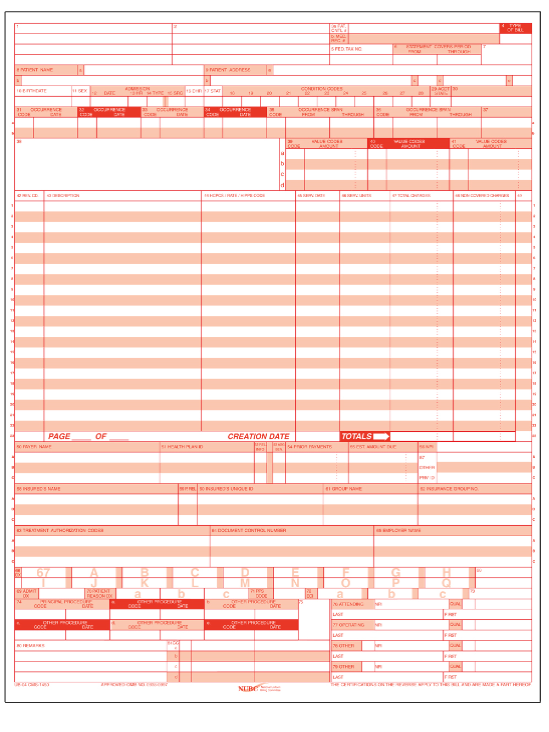 20
[Speaker Notes: The first thing a health plan does when processing a claim is to check to see if the patient is covered. They are going to look at the claim data to ensure that the date of service is within coverage dates and all data on the claim matches what is one file, like name and DOB. 

For example, Medicare will reject a claim if the patients name and MBI number do not exactly match the Common Working File (CWF ) At my facility in MD,  we had this happen more often than I liked because patients legal name was Harold but they registered him as Bubba..]
Denial Types
Technical 

Clinical 

Underpayment
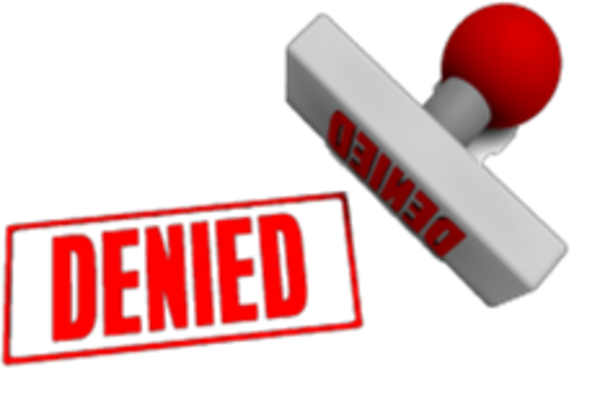 21
[Speaker Notes: After the initial claim, the claim is accepted by the payer, but then additional information is reviewed: 
Things such as: 
Is the service covered by the policy? 
Is the service medically necessary? 
Were authorization requirements followed? 

If not, then the claim will be denied. 

Denials can occur pre-service, at time of service and post service. 

Technical denials is based on missing or incomplete claim information, such as demographic errors, incorrect or incomplete insurance information, no required auth or referral, no continued stay authorization, and exceeded frequency limits. A good example is when a mammogram screening is performed more than once within a 12 month period. 

Clinical denials are associated with the care or service provided and may include the following: 
Dx does not correspond to the procedure performed 
Not medically necessary 
Carve out days  ( clinical documentation to support care is missing ) 
Inappropriate level of care 
HCPCS code is incorrect for procedure performed. 

An underpayment, or a payment variance occurs when the health plan does not pay the agreed upon contract amount. The challenge is that this type of denial is not always recognized during payment posting. This can be incorrect payment rules on the payer, or downgrading of services without a corresponding denial reason attached to the line item.]
Outpatient Denials
Duplicate claims 
Missing authorizations 
Wrong insurance plan code 
Non covered setting 
Medicare Secondary Payer Issues 
Not medically necessary 
Overlapping IP and OP claims 
Untimely filing
22
[Speaker Notes: Patient Accounting usually has the responsibility to identify and communicate claim denials trends to move to a strategy of denial prevention. They must understand, track and trend the reasons for denials.

To be successful, patient accounting must have a method for identifying and monitoring the denials and an effective process for reversing and eliminating denials. Patient accounting must also understand, track and trend the reasons for the denials.]
Inpatient Denials
Billed as OBS but should be IP 
Documentation does not support medical necessity 
Admission Notification not done timely 
Care not supported by medical documentation 
Focused reviews on use of OBS and anesthesia and other areas
23
[Speaker Notes: Some of the previously mentioned denial reasons also relate to inpatient services. In addition, inpatient denials can occur as a result of the following:]
Denials Across the Revenue Cycle
Pre- Service Denials

Time of Service Denials 

Post Service Denials
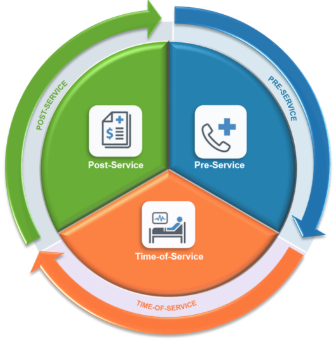 24
[Speaker Notes: Pre-Service Denials
This type of denial is associated with Physicians, Patient Access, Financial Counselors, and Case Management (also known as Utilization Review or Management). Reasons for this type of denial include:
Not ensuring pre-authorizations are obtained for required services.
Clinical information not called in for certification.
Insurance benefits not verified.
Incorrect data entry (example-date of birth entered incorrectly).
Invalid registration information (historical information was not validated with the patient e.g., using old insurance information).

Time-of-Service Denials
This type of denial, associated with Physicians, Patient Access, Case Management, Clinical Service departments and Health Information Management, includes:
New technology used without determining coverage.
Charges bundled or unbundled incorrectly according to health plan’s rules.
Patient acuity level changes but type of service not changed.
Admission notification not completed.
Patient admitted as inpatient, but should have been observation.
Test performed that is not on order.
Patient should have been discharged but was not.
Patient treated for medical condition while in specialty unit.
Authorization for additional days not obtained.
Invalid coding (HCPCS and ICD-10).

Post-Service Denials
This type of denial is associated with the Clinical Service departments, Patient Access, Information Technology and Patient Accounting:
Late charges (entered after suspense days).
Multiple claims sent with dates of service that overlap.
Untimely filing.]
Recovery Audit Contractors
Protect Medicare from fraud 

Identify improper payments 

Request and analyze claim documentation
25
[Speaker Notes: The mission of the RACS is to protect MCR from fraudulent and abusive billing. 

When the RAC identify improper payments, they notify the MAC of the applicable claims. 
The MAC then adjusts the claim to reflect the proper payment amounts. 
If it’s an overpayment, then a demand letter is sent to the provider to recover the payment.]
Managing Denials
Recognize how much they impact the revenue cycle
Reports are essentials tools that include denial type, source, and frequency
Focus on the analysis to make process changes to eliminate future denials.
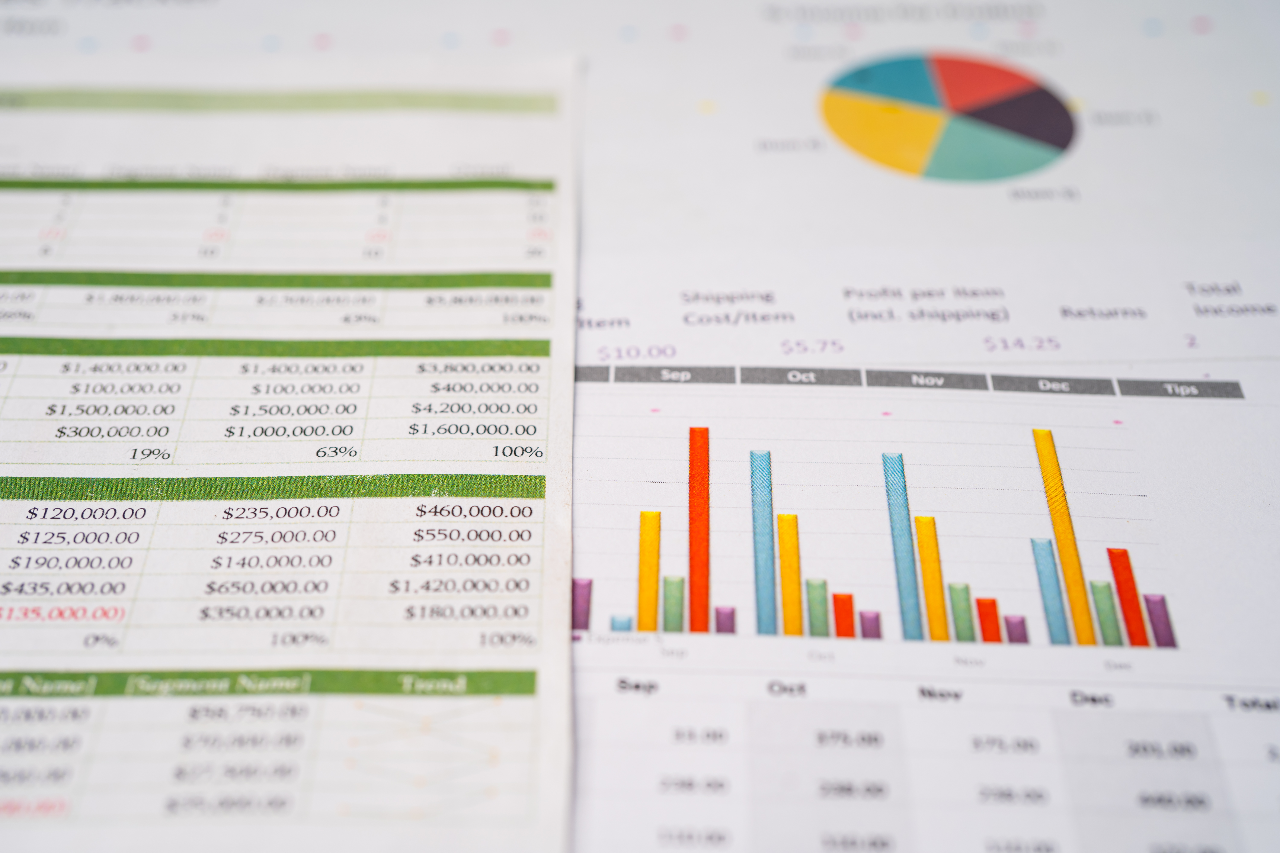 26
[Speaker Notes: Denials have a significant impact on the revenue cycle. The most obvious impact is the lost reimbursement and increased collection fees, but productivity of staff is impacted as well due to re-work, research and appeal processes. 

Reports should include information such as denial type, organization of denials, or the source, and denial frequency. They should be used to make process changes to eliminate future denials. They should also be used to track and document appeals and overturn rate.]
Denial Prevention
Financial Clearance Processes 

Clinical Documentation 

Coding accuracy 

Pre-bill edits
27
[Speaker Notes: Pre-Service
Gather complete and accurate demographic and insurance data
Complete insurance verification for all insurances listed on account
Understand health plan requirements
Complete medical necessity screening
Obtain all required authorizations
Communicate to the involved Staff
Time-of-Service
Provide only ordered services
Closely monitor patient services and verify that all services ordered and provided are clearly documented
Code accurately based on documentation
Communicate to the involved staff

Post-Service
Complete pre-bill edit processing
Categorize and analyze denied payments to prevent future denials
Monitor denial activity and final appeal outcomes
Communicate to the
involved staff]
Appealing Denials
Two types
Beneficiary
Provider 

Waiver of liability-provision of Medicare
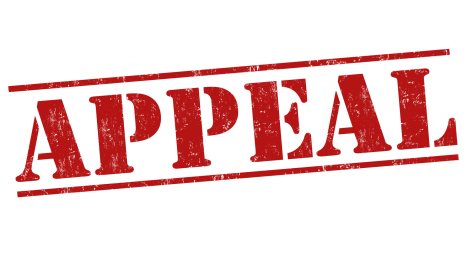 28
[Speaker Notes: Any individual dissatisfied with the government or health plans claim determination is entitled to reconsideration of the decision, with Medicare having clear guidelines and structure around those. Medicare also have specific rules on provider appeals as well. 

Waiver of liability refers to a provision established by Medicare to protect beneficiaries and physicians from liability when services are denied as inappropriate or medically unnecessary. 
If the Medicare beneficiary had knowledge or should have had knowledge that they were not covered, they can be billed. 
If neither the patient or provider knew or reasonably could have been expected to know, Medicare is liable to pay the claim. 
If the provider should have known or did not inform the beneficiary, the beneficiary may not be billed. 

Medicare beneficiaries and providers have extensive rights to appeal individual coverage determination.]
Medicare Appeal Process
Redetermination 
Reconsideration 
Administrative Law Judge 
Appeals Council 
Judicial review
29
[Speaker Notes: By the MAC
Qualified Independent Contractor 
Hearing before the ALJ 
Review by the Medicare Appeals Council 
Judicial review by a federal district court]
Non Government Claim Denials
Health Insurance Policy 

Contractual Requirements 
Appeal timeframes 
Appeal levels 
Non appealable denials 

HIPAA requirements
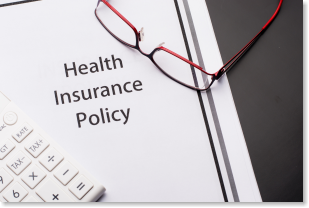 30
[Speaker Notes: For non-governmental claim denials, providers must follow the appeal conditions specified in the individual health plan contracts. Sometimes these appeal requirements are provided in the contract, but if it isn’t clear in the contract, the appeal requirements can be obtained from the health plan that issued the denial.
Appeals
Appeals must be submitted within the time frame outlined in the contract. An appeal to the health plan’s chief medical officer may be pursued as an appeal of a final and last resort.
Patient Accounts staff
Patient Accounts staff can obtain the assistance of the beneficiary, if proper authorization is obtained from the patient, to facilitate the appeal process if the Patient Accounts Staff are experiencing difficulty obtaining a response from the health plan.]
Which option is NOT a type of denial?
Technical 

Contractual Adjustment 

Clinical

Underpayment
31
[Speaker Notes: #2, this is the part of the patients bill that a provider must write off because of contractual arrangements with the health plan.]
Key Points
Providers must implement denial appeals when health plans have incorrectly denied or incorrectly paid claims.
Beneficiary Appeals and Provider Appeals are the two types of appeals
32
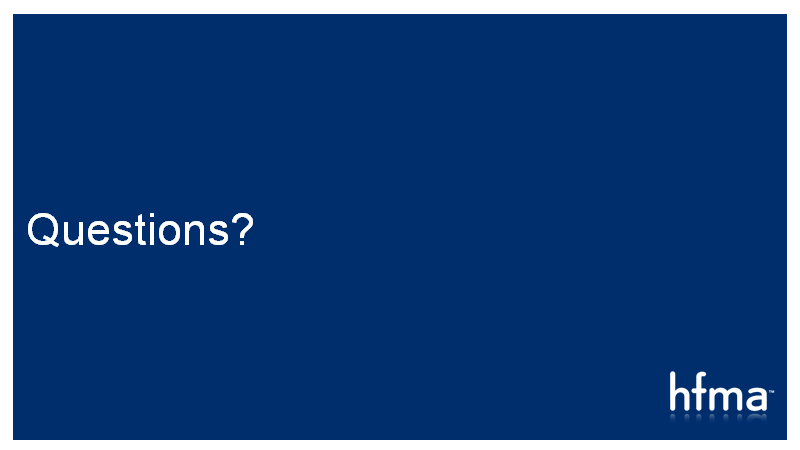 33
4.4: Exception Based Processing-Non-Paid Claim
Identify the steps involved in health plan and liability payers (third-party payers) follow up and account resolution.
Recognize liability payers and lien types used to secure payment of a debt or action.
34
[Speaker Notes: In this section, we’ll take about follow up procedures for unpaid claims, and common account resolution procedures.]
Follow-Up Work Flow
Refer to the electronic work list
Clean claim payment cycle should be determinate for all major health plans.
Effective receivables management includes analyzing the billing and collection process and eliminating unnecessary steps and system delays.
35
[Speaker Notes: The clean claim payment cycle should be determined for all major health pans. For example, medicare pays clean claims within 14 days. If not received within that time frame, follow up should begin. 

Additional follow-up will be queued based on the initial follow-up response. When primary payment is received, the actual reimbursement is compared to the expected reimbursement. Any remaining contractual adjustments are posted. If applicable, any secondary claims are submitted, unless there is an automatic crossover provision from the primary payer to the secondary payer.
If there are no additional third-party payers, any self-pay balance will be billed to the guarantor.]
Effective Follow Up Methods
Health Plan Electronic Claim Status 

Clearinghouse claim tracking 

Medicare Common Working File
36
[Speaker Notes: Many larger health plans accept electronic claims directly from the provider or via a clearinghouse. In addition, they may offer daily claim acceptance and validation real-time feedback so that immediate, same day, action can be taken by staff if a submitted claim is not accepted by the health plan. In addition, the health plan may provide an online portal whereby the provider can track the status of individual claims within its claim processing system.
If a clearinghouse is used to submit electronic claims to third-party payers, daily claim transmission files are confirmed and payer acceptance of individual claims is often available via a daily clearinghouse electronic work list or report. The reason the claim was not accepted is also communicated and immediate, same day, action can be taken by staff to resolve the issue.
The Medicare Common Working File (CWF) is a host of databases that houses all beneficiary claim history and entitlement information. All Part A and B claims for a beneficiary are processed against this single file prior to claims payment. The record is updated daily with data from adjusted and approved claims, including basic reply communication such as 1) Accepted (as is) for Payment 2) Adjusted and then Accepted for Payment 3) Cancel/Void Claim Accepted 4) Rejected 5) Not in Host’s file and 6) MSP Maintenance Response.]
Effective AR Management
Prioritize Follow-up 

WIP Reports 

Payment Turnaround Techniques

Key Focus Areas
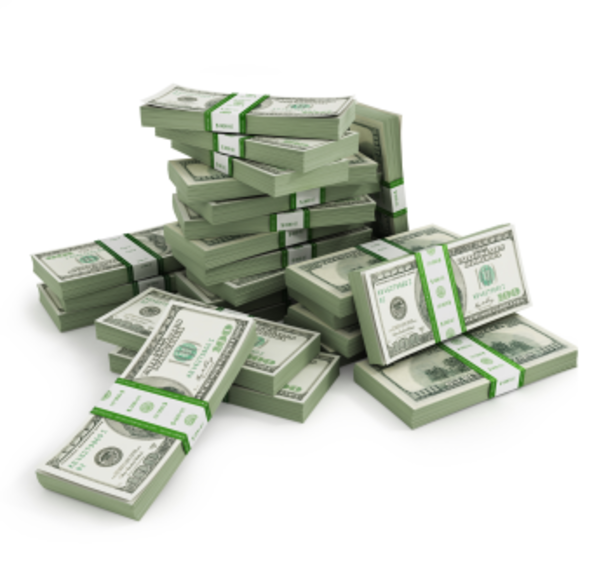 37
[Speaker Notes: Priorities should be set for follow-up. Typically, 15-20% of accounts make up 80% of the accounts receivable dollars. Staff should focus on the high-dollar balances to quickly reduce their receivables.
To ensure work is being completed, real-time work in process (WIP) reports should be tracked with standards set for staff follow-up productivity and quality
Payment Turnaround Techniques
Use electronic claims submission.
Send hard copy claims via overnight mail or same-day courier.
Send high-dollar hard copy claims via registered mail with required attachments until the electronic attachment standard is implemented.
Closely monitor payment timeliness and backlogs of major health plans.The following are additional key focus areas, which, if not properly managed, result in delayed third-party payer account resolution:
Unbilled backlogs for unverified insurance coverage.
Coding processing backlogs.
Missing or late charges.
Unresolved pre-bill edits.
Final billed not submitted to payer (holding
in claim scrubber).
Billed but unpaid claims.]
Liability Payers
Workers’ compensation
Automobile medical insurance
Premises medical coverage
Subrogation refers to the health plan potentially processing a claim for reimbursement and subsequent pursue payment from the liability payer.
Types of liens can include agreement, judicial and statute.
38
[Speaker Notes: Claim must include the occurrence and value codes identifying the claim as accident related. 
Remember, premise accident do not apply for within their own home. 
Medicare allows providers to submit liability claims after a 120 day waiting period but the provider must cancel the claim against the liability payer as Medicare will pursue payment. 

Liens are a claim against real or personal property that secures payment of a debt or performance of some other kind and gives a creditor the right to have their claim satisfied from the specific properly, like a house, before the owners get any payment.]
Key Points
The third-party payer follow-up and account resolution activities include generating a real-time electronic work list after untimely payments; comparison of actual and expected reimbursements; adjustments posts; submitting secondary claims if necessary.
Based on an organization’s policy, an unpaid clean third-party claim may become the patient’s responsibility a specific number of days from the initial bill day unless prohibited by a managed care contract or applicable state and/or federal regulations.
Work flow (Payment Cycle) – The clean claim payment cycle should be determined for all major health plans and if timely payments are not received (e.g. Medicare pays clean claims within 14 days), a real-time electronic work list should be queued to initiate immediate follow-up.
39
Which option is NOT a lien type?
Agreement 

Judicial 

Subrogation 

Statutory
40
[Speaker Notes: Subrogation is not a lien type but instead a process used to pursue payment]
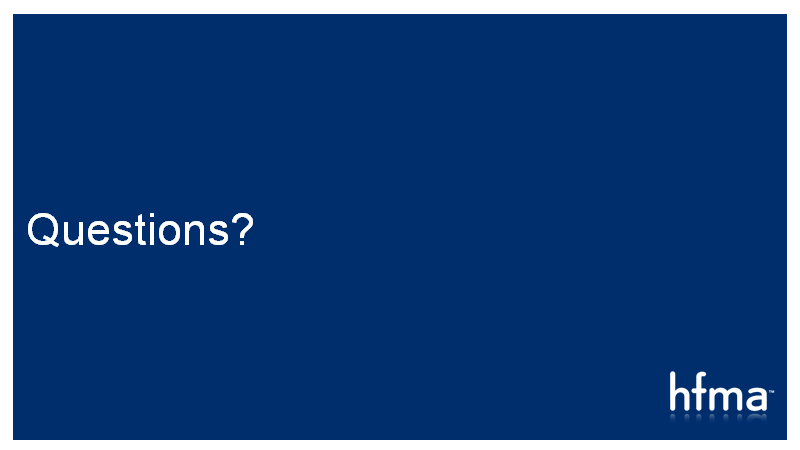 41
4.5: Self-Pay Follow-Up
Identify the process used to determine a patient balance bill after insurance, including contract issues and limitations.
Recognize the difference between financial assistance and bad debt.
Identify the key elements of a comprehensive financial policy.
Identify the factors considered in self-pay follow-up and account resolution.
42
[Speaker Notes: In this section, we’ll discuss: 
Patient balance billing after insurance 
Differences between bad debt and charity 
Medicare bad debt rules and their financial impact]
Patient Open Balance Billing
An open balance may include a deductible, co-payment, and/or co-insurance balances.
Processed according to patient liability guidelines
Disputes between the patient and the responsible insurance carrier resulting in undue or unreasonable delays, or refusal of payment, will become the responsibility of the patient for full and prompt payment according to patient liability billing and follow-up guidelines.
43
[Speaker Notes: Managed care contract and state and/or federal regulation prohibit the provider from pursuing open insurance liabilities from the patient]
Financial Assistance Policy
Key Elements:-Concise mission statement-Clearly defined financial assistance statement-Payment requirements-Inpatient and outpatient deposit requirements-Payment methods-Installment arrangement guidelines-Guidelines for bad debt or previous unpaid accounts
44
[Speaker Notes: Identifying and evaluating bad debt and charity accounts are critical functions in the overall management of the AR. 

Before writing it off to charity or bad debt, the hospital must establish policy, define appropriate criteria, and implement procedures for identifying, processing accounts and monitoring compliance. Financial accounting and IRS 501r regulations specific the various parts of this policy. 

A board approved FAP is a fundamental requirement for correctly identifying charity and bad debt.]
The Difference Between Bad Debt and Financial Assistance (Charity Care)
Bad Debt is the unwillingness to pay the entire account or the balance of an account not paid by insurance.
Financial Assistance is the inability to pay.
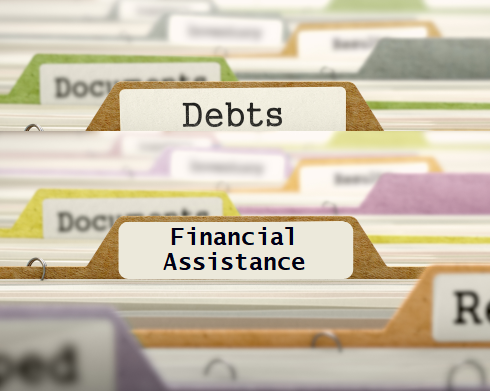 45
[Speaker Notes: The definition for recognizing the difference between financial assistance and bad debt is often cited as the inability to pay (financial assistance) versus the unwillingness to pay the entire account or the balance of an account not paid by insurance (bad debt).]
Self-Pay Follow-Up and Account Resolution Factors
Poverty Guidelines
Financial Profile
Writing Off an Account
Deemed Financial Assistance Eligible
Presumptive Financial Assistance Determination
Catastrophic Financial Assistance Accounts
Medicare Bad Debt Accounts
Uninsured and Underinsured
FAP Requirements
46
[Speaker Notes: There are many factors of self pay follow up and account resolution. 

Many providers use the Federal Poverty guidelines as a mechanism for assigning accounts. 
Some providers design guidelines that fit the needs of their community and the mission of their hospital 
Before writing off an account, providers should ensure all third party payments owed were received and document appropriate collection efforts were taken. Insurance receivables should NOT be classified as bad debt or charity. 
A patient is eligible when the provide all documentation, including tax returns, employment check stubs and bank statements, and meet the income criteria. 
Providers may include a presumptive financial assistance option in their FAP to reclassify bad debt to charity when data/scoring determines they would be eligible if they applied. 
If a patient incurs excessive charges, then they may qualify for catastrophic coverage. It reviews the patient income, disposable income and how much of the account balance they can pay. 
Medicare requires that patients be pursued for a minimum of 120 days, after which they are referred to a bad debt agency. 
Current Medicare regulations provide bad debt reimbursement to hospitals to compensate for uncollected Medicare beneficiary self pay balances. 
Most hospitals now offer rather extensive discounts based on income and offer prompt pay discounts. 
The ACA requires the IRS to issue rules to implement the FAP sections of the ACA, known as IRS 501 r rules. And apply only to non-profit providers.]
What is not a component of a FAP?
Mission Statement 

Payment Methods 

Registration Record 

Installment arrangement guidelines
47
[Speaker Notes: #3]
Which option does NOT have to be considered in self pay follow up guidelines?
Financial Profile

Presumptive Financial Assistance Determination 

Poverty Guidelines 

Patient Open balance billing.
48
[Speaker Notes: #4, This option is not a factor of self pay follow up and account resolution, but when the open balance shifts to the patient, then processing is continued according to patient liability and follow up guidelines.]
Key Points
If there is a remaining open balance after all insurance payments have been received and posted, any remaining account financial liability is shifted to the patient. An open balance may include a deductible, co-payment, and/or co-insurance balance.
A board-approved financial assistance policy is a fundamental requirement for correctly identifying charity and bad debt accounts.
The definition for recognizing the difference between financial assistance and bad debt is often cited as the inability to pay (financial assistance) versus the unwillingness to pay the entire account or the balance of an account not paid by insurance (bad debt).
The ACA requires the IRS to issues to implement the FAP sections of the ACA.
[Speaker Notes: Each healthcare organization has a compliance program. Within the revenue cycle, staff need to understand the importance of compliance with federal and state program requirements. Medicare program issues related to the Three-Day Window, One-Day Window, Medicare Secondary Payer, and Advanced Beneficiary Notices, as well as CCI rules, are keys to compliant claims processing. HIPAA requirements for privacy and security, as well as the opportunities presented through the electronic transaction sets, also impact revenue cycle operations.]
4.6: 501(r)
Recognize the requirements of the 501(r) regulation.
Recognize allowable billing and collection activities for tax exempt providers.
Recognize the requirements for financial assistance policies required under 501(r).
50
Affordable Care Act
[Speaker Notes: One objective of the ACA is to promote the transparency of a hospital’s community health needs assessment, Financial Assistance Policy (FAP), and to provide protections to FAP- eligible patients with respect to charges and collection.
The Affordable Care Act (ACA) legislation lays out requirements for:
Community health needs assessments
Policies related to financial assistance
Emergency medical care
Billing and collections activities
These regulations must be met by all hospitals legally designated as non-profit under the IRS code 501(c)3 regulations.
NOTE: These regulations apply only to this designated group of hospitals.
The Internal Revenue Service by virtue of its role in recognizing tax-exempt organizations is responsible for these regulations which are known as Section 501(r) regulations for tax-exempt hospitals.
Compliance with Section 501(r) requirements is required in exchange for the federal tax exemption.
These requirements are a cost of doing business. Compliance allows hospitals to demonstrate how much community benefit services are provided in their communities
The required Community Health Needs Assessment is typically handled within a planning or community development area of the hospital or health system.
The purpose of the needs assessment is to identify significant health needs, prioritize those needs and identify resources available to address them.
Because these regulations focus on identifying potentially eligible patients and providing financial assistance to those individuals, providers must pursue financial conversations with patients at the earliest possible opportunity,]
Extraordinary Collection Actions
Four types of actions categorized as ECAs: 
Legal Actions 
Selling the Debit 
Reporting to Credit bureaus 
Deferring or denying medically necessary care 
Reasonable Efforts 
FAPs and ECAs
52
[Speaker Notes: Extraordinary collections actions (ECAs) may not be pursued until after the hospital has taken reasonable efforts to determine the patient’s eligibility for financial assistance. This section applies to hospitals as well as other entities, such as collection agencies, working on behalf of the hospital.
Examples of what constitutes reasonable efforts which must be undertaken prior to initiating an ECA include:
Widely publicizing the availability of financial assistance and copies of the FAP within the community.
Waiting at least 120 days from the date of the first post-discharge billing statement before initiating any ECA.
Providing written notification about the FAP, including a copy of the plain language summary of the FAP, a notice concerning any ECAs the hospital or designated party intend to initiate 30 days prior to initiating any ECAs.
Allow potentially FAP-eligible individuals to submit applications for at least 240 days from the date of the first post discharge billing statement.
Notify any individuals who submit an incomplete FAP application during the application period about how to complete their application, and provide contact information to obtain assistance.
Process an eligibility determination for all completed applications submitted within the 240 day application period.
Anyone submitting a FAP application within the 240 day application period receives specific protections from additional collection activities until the application has been processed by the provider]
Review your knowledge
Which option is NOT a required component of a FAP? 
Eligibility criteria
Application process
Application assistance 
Out-of-network providers
53
[Speaker Notes: 4. The financial assistance policy must contain a list of all providers, regardless of network status, specifying who is covered by the financial assistance policy and who is not.]
Key Points
The ACA lays out requirements for community health needs assessments, policies related to financial assistance, emergency medical care, and billing and collections activities.
The ACA must be met by all hospitals legally designated as non-profit under the IRS code 501c3 regulations.
Final regulations under 501r apply to tax years beginning December 29, 2015.
Compliance with 501r is required in exchange for federal tax exemption.
54
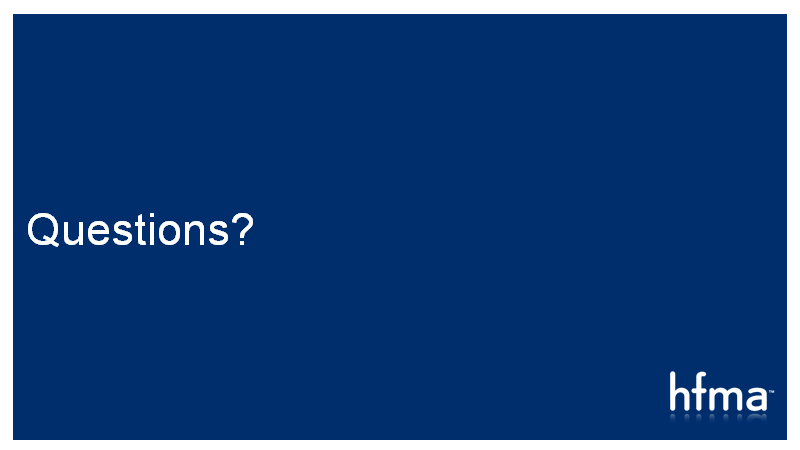 55
4.7: Patient Debt Regulations
Identify the four major titles of the Consumer Protection Credit Act that deal with the granting of credit.
Recall the three types of bankruptcy governed by the 1979 Bankruptcy Act.
Recognize the components of the Telephone Consumer Protection Act.
56
Granting Credit
Consumer Credit Protection Act-Title I Truth in Lending Act   - Regulation Z-Title III Restrictions on Garnishment-Title VI Fair Credit Reporting Act-Title VIII Fair Debt Collection Practices Act
Consumer Financial Protection Bureau
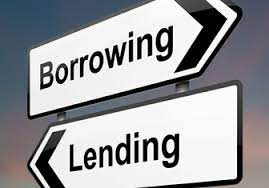 57
[Speaker Notes: Granting Credit
Granting credit involves adhering to strict requirements regarding how the credit is executed, what is communicated, and how the payments and principle are reported.
Several regulations apply not only to the banking and finance world but also to healthcare.
The Consumer Credit Protection Act has several components, the major components are :
Title I: Truth in Lending Act- establishes disclosure rules for consumer credit sales 
Regulation Z: tells creditors how to comply with the law 
Title III: Restrictions on Garnishment
A garnishment is a legal proceeding whereby money or property due or belonging to a debtor but in the possession of another is applied to the payment of the debt of the plaintiff. Title III of the Consumer Credit Protection Act establishes maximum limits for wage garnishments, either:
25% of a worker’s disposable earnings per week, or
The amount by which a worker’s weekly wage exceeds 30 times the federal minimum wage ($7.25/hour × 30 = $218.00), whichever is less.

Title VI: Fair Credit Reporting Act
This Act protects consumers’ rights and has exact standards that limits the use of consumer credit reports.
Title VIII: Fair Debt Collection Practices Act (FDCPA) : The Fair Debt Collection Practices Act of 1978 applies only to third-party collection agencies that collect consumer debt. As long as a hospital collects its own debts using its own name, it is not considered a debt collector under the Act.
CFPB: The CFPB issues reviews related to activity under the Fair Debt Collection Practices Act. It has also been instrumental in persuading lenders to reduce the impact of medical debt on patients’ FICO scores]
Bankruptcy
Chapter 7 Straight Bankruptcy

Chapter 11 Debtor Organization

Chapter 13 Debtor Rehabilitation
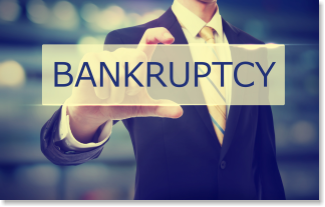 58
[Speaker Notes: The term “Bankruptcy” is defined as “the legal process by which a person, business, or corporation is declared to be insolvent and unable to pay creditors”.
Straight bankruptcy is a court proceeding that liquidates the debtor’s nonexempt property, pays creditors, and discharges the debtor from his/her debt (not exempted from discharge).
A Chapter 11 permits a debtor to work out a court-supervised plan with his/her creditors (“reorganization”),
Debtor rehabilitation is a court proceeding that does not liquidate property nor discharge debts.
Rather, debtor rehabilitation serves to reorganize a debtor’s holdings and instruct creditors to look to the debtor’s future earnings for payment.
Garnishment is a form of debtor rehabilitation.]
Telephone Consumer Protection Act
Providers must implement procedures to obtain the patient’s consent to call his/her cell phone number.
The recommended best practice is to obtain express written consent from all patients to allow the use of cell phone for contact from the hospital and any of its related parties and vendors.
59
[Speaker Notes: The Telephone Consumer Protection Act (TCPA) was intended to restrict auto-dialer calls and automated messages by telemarketers to consumers’ cell phones without the specific prior consent of the consumer. However, dialing a patient’s number using a standard office telephone that does not use automated dialer technology is not a violation of the act. Likewise, leaving automated messages is not a prohibited use.
Adding TCPA consent provisions to admission forms is critical to ensure that all parties using the contact number have the patient’s consent for such use. Failure to obtain proper consent may result in fines from $500 to $1,500 per auto-dialer call violation.]
Review your Knowledge
Which option is NOT a bankruptcy type? 
Straight bankruptcy
Debtor reorganization 
Creditor priority 
Debtor rehabilitation
60
[Speaker Notes: 3. This option is not a type of bankruptcy. Creditor priority identifies the secured creditor who holds some monetary assurance of payment of debt, such as a mortgage, collateral, or lien, as a secured creditor. Secured creditors always have the first right to payment, whereas an unsecured creditor is at risk of not receiving payment. To the extent that a secured creditor’s security (collateral) does not cover his/her claims, the secured creditor becomes an unsecured creditor.]
Key Points
Various federal acts were passed to ensure consumers are treated fairly in credit and debt collection transactions.
Patient accounting staff should be aware of the various acts discussed in this course.
Management must ensure that staff and outside vendors alike follow the requirements of the various acts routinely. Failure to do so could result in large fines and adverse publicity, as well as dissatisfied patients.
61
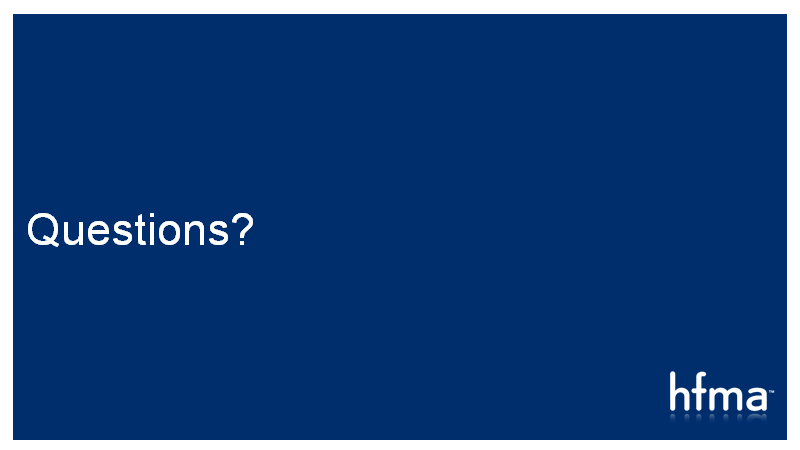 62
4.8: Medical Account Resolution
Identify HFMA’s best practices in medical account resolution.
Distinguish key elements to consider when evaluating a collection agency.
Determine the advantages of using a third party collection agency.
Identify the purpose of a law firm in medical accounts resolution.
63
HFMA’s Best Practices
Make bills patient-friendly
Establish procedures and ensure that they are followed
Be consistent
Coordinate account resolution activities within business affiliates
Exercise sound business judgment when choosing account resolution methods
State the account resolution clock when the first statement is sent
Report back to credit bureaus when account is solved
Track all consumer complaints
64
Collection Agencies
Selection is similar to an affiliation with a business partner or hiring a vendor
The agency represents the provider
Communication with the patients has a significant impact
Second Placements 
Legal Action
[Speaker Notes: There are advantages to using a third party collection agency. Some of the benefits include:
Collection agencies have tools and technologies that are effective in pursuing aged self-pay accounts.
Collection agencies may collect appropriately assigned accounts faster than the provider.
Collection agencies can establish a complete documentation record that may be critical in litigation activities.
Collection agencies can provide additional benefits to the patient accounts staff through feedback on evaluation of assigned accounts and staff training.
The assignment of accounts to an agency can provide an incentive to patients to pay accounts timely to the provider and avoid agency transfer.]
Evaluating a Collection Agency
Reputation
Patient Relations
Agency Fees
Retention and Payment of Agency Fees
Reports
Collection Results
This same criteria applies to using a law firm.
66
[Speaker Notes: The selection of a collection agency is similar to an affiliation with a business partner or the hiring of a vendor for specific services. Specific HIPAA Business Associates agreements should be included within the contract between the collection agency and provider.

One staff member, ideally a supervisor or manager in the Patient Accounts department, should be the sole contact for each agency used. In doing so, a provider will enable open lines of communication between the provider and the agency]
Review Your Knowledge
Which evaluation criteria demonstrates reputation expectations? 
The agency's Yelp score and consumer comments. 
The amount of monies collected monthly. 
The employment of staff who have documented experience working in financial areas of health care 
The high turnover rate for entry level employees.
67
[Speaker Notes: #3, Various factors must be carefully considered when selecting and contracting a collection agency. It is important to remember that the agency selected, specifically its staff will represent the provider when interacting with patients.]
Key Points
Collection agencies have tools and technologies that are effective in pursuing aged self-pay accounts
Collection agencies may collect appropriately assigned accounts faster than the provider
Collection agencies can establish a complete documentation record that may be critical in litigation activities
Collection agencies can provide additional benefits to the patient accounts staff through feedback on evaluation of assigned accounts and staff training
The assignment of accounts to an agency will provide an incentive to patients to pay accounts timely to the provider and avoid transfer agency transfer
The selection of a collection agency is similar to an affiliation with a business partner or the hiring of a vendor for specific services
68
4.9: Outsourcing
Recognize the role of outsourcing within a health care organization.
Determine the advantages and disadvantages of outsourcing.
Identify the clauses that should be included within an outsourcing contract.
69
Outsourcing Within the Revenue Cycle
Patient Access-Call center vendor
Health Information Management-Transcription, coding, release of information processing
Patient Accounting-Call center for processing of insurance and self-pay account follow-up
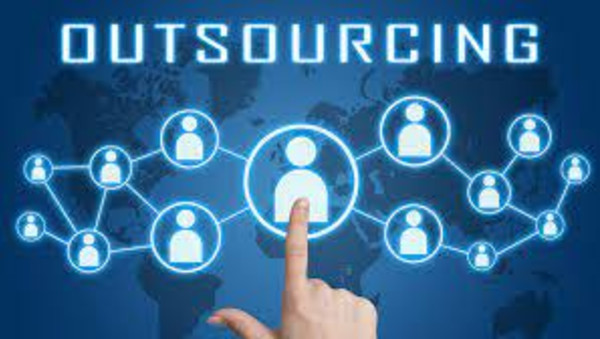 70
[Speaker Notes: Outsourcing within the area of accounts receivable involves using outside resources to manage all or specific sections of the accounts receivable functions.
There are vendors who, for a fixed fee, assume responsibility for aspects of accounts receivable up to and including:
Appointment scheduling
Registration
Charge posting
Billing
Second billing follow-up
Assignment to collection agencies for additional follow-up]
Outsourcing
Advantages:-Qualified staff-Access to technology-Vendor absorbs some of the financial risk-Vendor’s economies of scale helps keep costs down
Disadvantages:-Impact on direct control of A/R-Impact on customer service-Increased cost if vendor is not effective-Legal considerations if vendor’s staff do not identify themselves as vendors
71
Outsourcing Considerations
Initiate an RFP process
Require vendors to demonstrate expertise and ability to handle the outsourced processes
Providers should be able to conduct on-site visits and obtain detailed references
Talk with the vendor’s employees to assess level of experience and competency
Outsourcing Contract Clauses
72
Review Your Knowledge
Which function within the revenue cycle is NOT a good candidate for outsourcing? 
Health Care Patient Services 
Patient Accounting 
Patient Access 
Health Information Management
73
[Speaker Notes: Health Care Patient Services is not a direct function of the revenue cycle and while the organization may hire contract or agency clinical personnel, the entire function is typically not a good candidate for outsourcing. Good job]
Key Points
Before considering outsourcing as a solution, it should be evaluated in the same way as any other purchased service.
To get the best outsourcing experience, providers should talk with the vendor’s employees prior to selection, so that their level of experience and competency with both the revenue cycle and handling outsourced accounts can be determined. Reaching out to current and past vendor clients and discussing service and performance is also recommended.
74
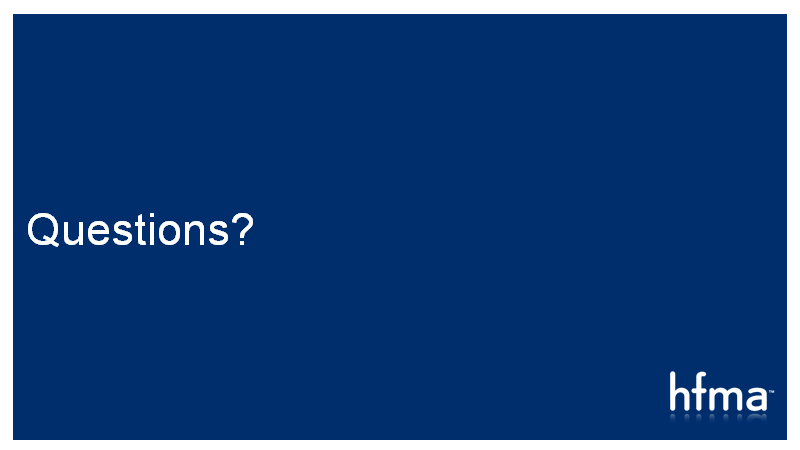 75
[Speaker Notes: Final slide]